Maintaining public trust and confidence
Diana Melville FCPFA
Governance Advisor CIPFA
We can’t take public trust for granted
Maintaining public trust is a key part of good governance

‘Achieving the intended outcomes while acting in the public interest at all times.’
Delivering Good Governance in Local Government: Framework (CIPFA/Solace, 2016)
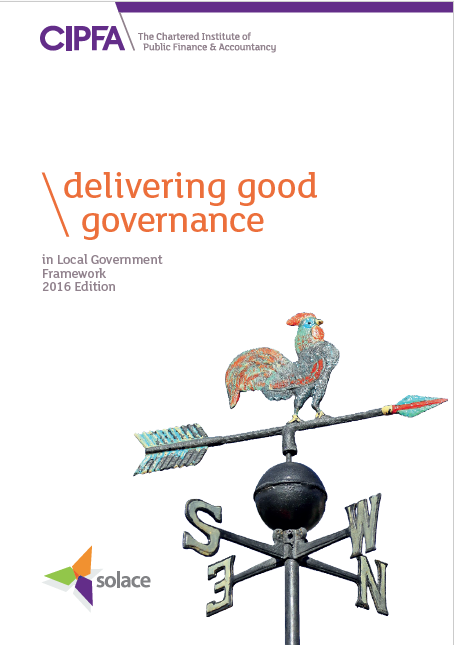 Copyright © CIPFA 2018 protected under UK and international law
So how well is government trusted to do what is right?
Only 36% of UK general population and 27% of UK youth trust the government generally
Edleman Trust Barometer 2018
Copyright © CIPFA 2018 protected under UK and international law
Who is trusted to tell the truth?
Source: Ipsos MORI Veracity Index 2018
Copyright © CIPFA 2018 protected under UK and international law
Public views on council service changes
48% oppose the idea that their local council needs to reduce or close services or facilities

49% feel that their council has not kept them well informed about the reasons for closures or service reductions

The Local State We’re In 2018 (PwC)
Copyright © CIPFA 2018 protected under UK and international law
Reasons for distrust in government
Source: Edelman Trust Barometer 2018
Copyright © CIPFA 2018 protected under UK and international law
The challenges
Confidence in competence
Working for the longer term
Focus on the public interest
Sharing and explaining
Copyright © CIPFA 2018 protected under UK and international law
Building on the basics
Local government’s foundations:
democracy
seven principles of public life
presumption of openness
principles of good governance
scrutiny, constructive challenge
self-regulation
accountability
audit, inspection and intervention
Copyright © CIPFA 2018 protected under UK and international law
Positive action! Top five areas for attention
Culture and behaviour 
Setting expectations, supporting, consistency, taking action
Communications and engagement
Listening, consulting, explaining
Plan for the longer term – sustainable outcomes
Public interest
Encouraging scrutiny and challenge
Scrutiny, audit committee, internal audit
Accountability
Acknowledging challenges, problems, errors, poor performance
Copyright © CIPFA 2018 protected under UK and international law
Resources to support you
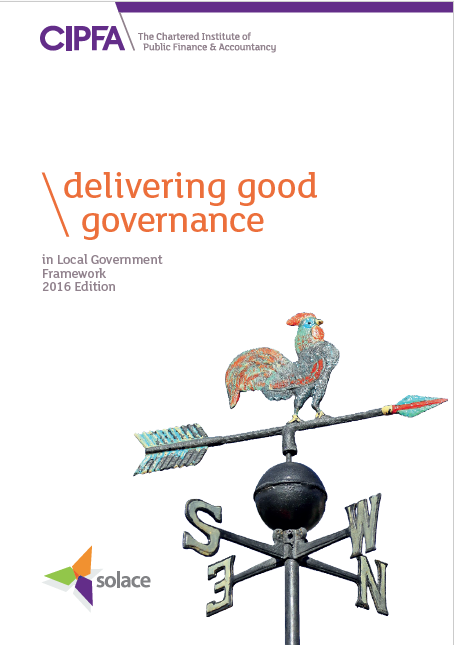 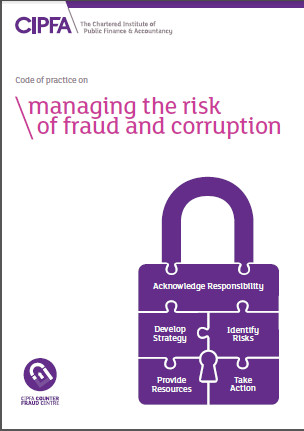 Delivering Good Governance in Local Government: Framework (CIPFA/Solace, 2016)

Code of Practice on Managing the Risk of Fraud and Corruption (CIPFA, 2014)

Position Statement on Audit Committees in Local Authorities and Police (CIPFA, 2018)

Scrutiny Self-evaluation Framework (CfPS)
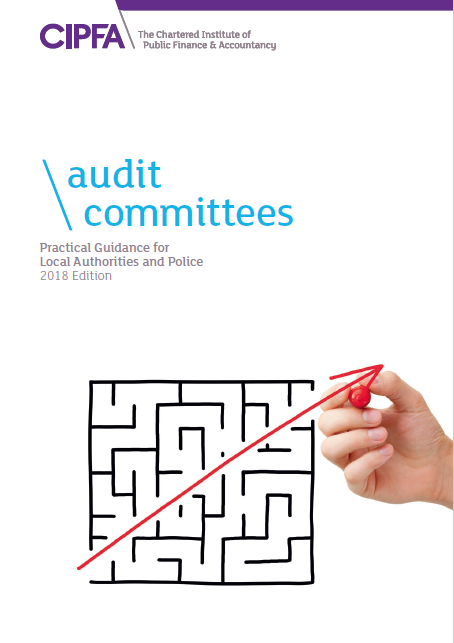 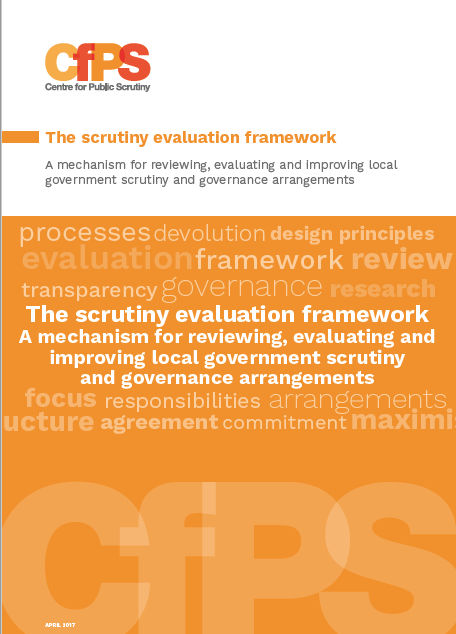 Copyright © CIPFA 2018 protected under UK and international law
Discussions and questions
Diana Melville
CIPFA Better Governance Forum
E: diana.melville@cipfa.org 
01722 349398
07825 343693
Twitter: @dianamelville